CHAPTER 16
Option Valuation
16.1  OPTION VALUATION:  INTRODUCTION
Option Values
Intrinsic value - profit that could be made if the option was immediately exercised
Call: stock price - exercise price
Put: exercise price - stock price 
Time value - the difference between the option price and the intrinsic value
Figure 16.1 Call Option Value Before Expiration
Determinants of Call Option Values
Stock price
Exercise price
Volatility of the stock price
Time to expiration
Interest rate
Dividend rate of the stock
Table 16.1 Determinants of Call Option Values
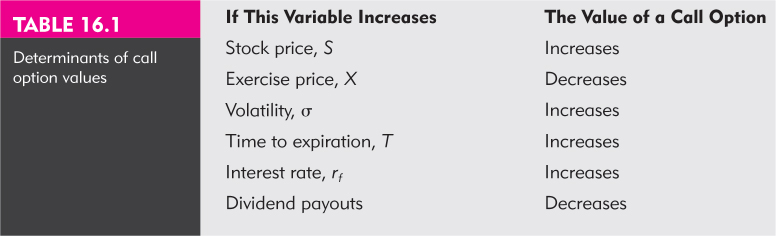 16.2  BINOMIAL OPTION PRICING
10
C
0
Call Option Value
        if  X = 110
Binomial Option Pricing:Text Example
120
100
90
Stock Price
Binomial Option Pricing:Text Example (cont.)
30
Alternative Portfolio
Buy 1 share of stock at $100
Borrow $81.82  (10% Rate)
Net outlay $18.18
Payoff
Value of Stock    90   120
Repay loan       - 90    -90
Net Payoff	         0     30
18.18
0
Payoff Structure
is exactly 3 times
the Call
10
C
0
Binomial Option Pricing:Text Example (cont.)
30
18.18
0
3C = $18.18
C  =  $  6.06
Another View of Replication of Payoffs and Option Values
Alternative Portfolio - one share of stock and 3 calls written (X = 110)
   Portfolio is perfectly hedged
	Stock Value		90		120
	Call Obligation	 0	       -  30
	Net payoff		90		  90
Hence  100 - 3C = 81.82 or C = 6.06
Generalizing the Two-State Approach
121
110
100
104.50
95
90.25
Generalizing the Two-State Approach
Cuu
Cu
C
Cud
Cd
C dd
Figure 16.2 Probability Distributions
16.3  BLACK-SCHOLES OPTION VALUATION
Black-Scholes Option Valuation
Co = Soe-dTN(d1) - Xe-rTN(d2)
d1 = [ln(So/X) + (r – d + s2/2)T] / (s T1/2)
d2 = d1 - (s T1/2)
where
Co = Current call option value.
So = Current stock price
N(d) = probability  that a random draw from a normal dist. will be less than d.
Black-Scholes Option Valuation
X = Exercise price.
d = Annual dividend yield of underlying stock
e = 2.71828, the base of the natural log
r = Risk-free interest rate (annualizes continuously compounded with the same maturity as the option.
T = time to maturity of the option in years.
ln = Natural log function
s = Standard deviation of annualized cont. compounded rate of return on the stock
Figure 16.3 A Standard Normal Curve
Call Option Example
So = 100		X  =  95
r   =  .10		T  =  .25 (quarter)
s  =  .50		d  =  0
d1 = [ln(100/95)+(.10-0+(.5 2/2))]/(.5 .251/2)
	 =  .43
 d2 = .43 - ((.5)( .25)1/2
	  =  .18
Probabilities from Normal Distribution
N (.43)  = .6664
Table 17.2
		d		  N(d)
	   .42	    	.6628
	   .43		.6664   Interpolation
	   .44		.6700
Probabilities from Normal Distribution
N (.18)  = .5714
Table 17.2
		d		  N(d)
	   .16	    	.5636
	   .18		.5714
	   .20		.5793
Call Option Value
Co = Soe-dTN(d1) - Xe-rTN(d2)
Co = 100 X .6664 - 95 e- .10 X .25 X .5714 
Co = 13.70
Implied Volatility
Using Black-Scholes and the actual price of the option, solve for volatility.
Is the implied volatility consistent with the stock?
Figure 16.5 Implied Volatility of the S&P 500 (VIX Index)
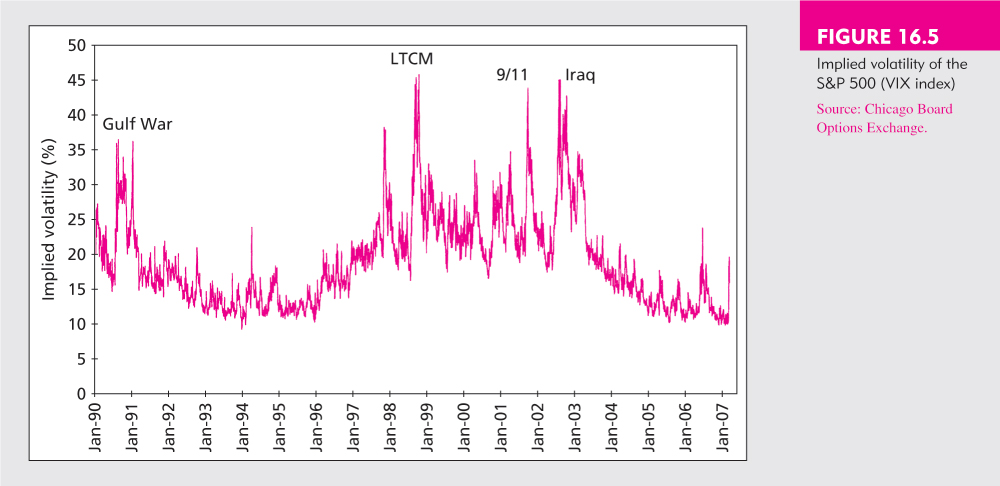 Put-Call Parity Relationship
ST < X		ST > X
Payoff for
Call Owned		    0			ST - X
Payoff for
Put Written	-( X -ST)		    0
Total Payoff	  ST - X		 ST - X
Figure 16.6 The Payoff Pattern of a Long Call – Short Put Position
Arbitrage & Put Call Parity
Since the payoff on a combination of a long call and a short put are equivalent  to leveraged equity, the prices must be equal.
		C - P = S0 -  X / (1 + rf)T
   If the prices are not equal arbitrage will be possible
Put Call Parity - Disequilibrium Example
Stock Price = 110   Call Price = 17
Put Price = 5           Risk Free = 5%
Maturity = .5 yr        Exercise (X) = 105
		C - P > S0 -  X / (1 + rf)T
		14- 5 > 110 - (105 e (-.05 x .5))
		    9 > 7.59
   Since the leveraged equity is less expensive;
   acquire the low cost alternative and sell the high cost alternative
Example 16.3 Put-Call Parity
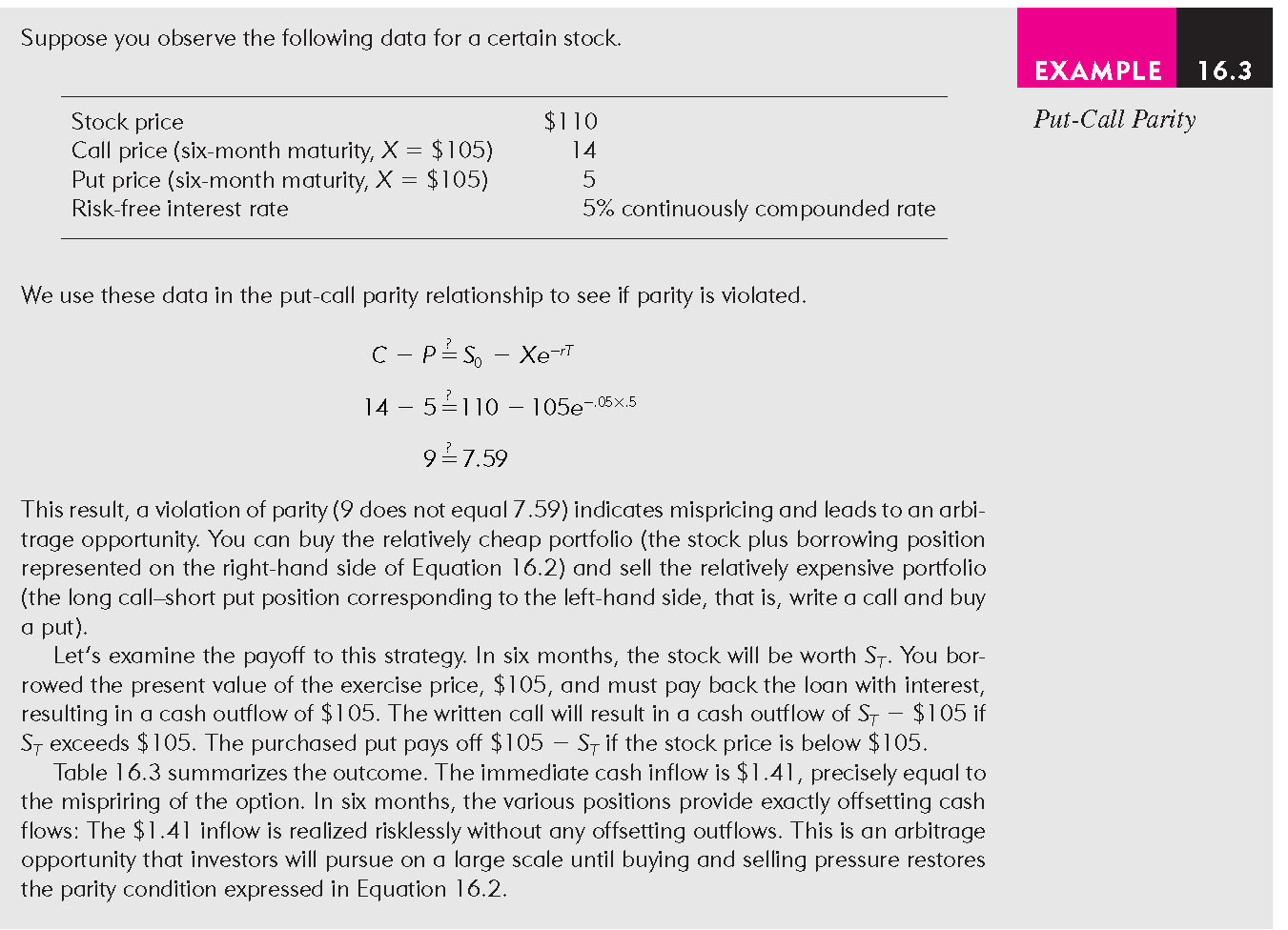 Put Option Valuation
P=Xe-rT [1-N(d2)] - S0e-dT [1-N(d1)] 
Using the sample data
P = $95e(-.10X.25)(1-.5714) - $100 (1-.6664)
P = $6.35
Put Option Valuation: Using Put-Call Parity
P  =  C +  PV (X)  -  So + PV (Div) 
    =  C  +  Xe-rT  -  So + 0
Using the example data
C  =  13.70	X  =  95	S  =  100
r  = .10		T  =  .25
P  =  13.70 + 95 e -.10 X .25 – 100 + 0
P  =   6.35
16.4  USING THE BLACK-SCHOLES FORMULA
Black-Scholes Formula
Hedging: Hedge ratio or delta
  The number of stocks required to hedge against the price risk of holding one option
			Call = N (d1)
			Put = N (d1) - 1
Option Elasticity
	Percentage change in the option’s value given a 1% change in the value of the underlying security
Figure 16.7 Call Option Value and Hedge Ratio
Portfolio Insurance - Protecting Against Declines in Stock Value
Buying Puts - results in downside protection with unlimited upside potential
Limitations 
Tracking errors if indexes are used for the puts
Maturity of puts may be too short
Hedge ratios or deltas change as stock values change
Figure 16.8 Profit on a Protective Put Strategy
Figure 16.9 Hedge-Ratios Change as the Stock Price Fluctuates
16.5  EMPIRICAL EVIDENCE
Empirical Tests of Black-Scholes Option Pricing
Implied volatility varies with exercise price
If the model were accurate, implied volatility should be the same for all options with the same expiration date
Implied volatility steadily falls as the exercise price rises
Figure 16.10 Implied Volatility as a Function of Exercise Price